Countries
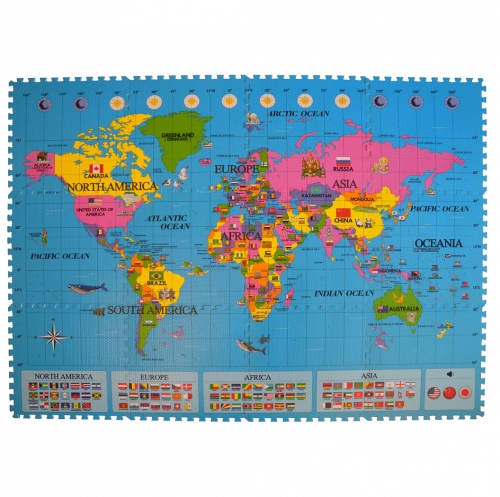 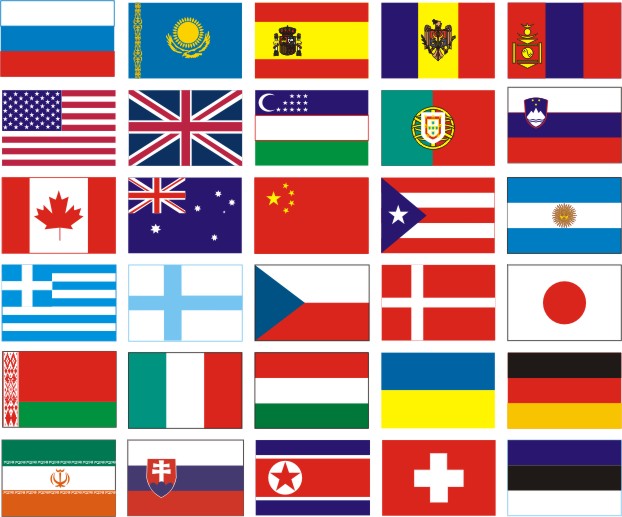 Our aims:
Listen, read and talk about:
Countries and nationalities

     Learn how to:
- Talk about your country
Match the countries to the nationalities:
What nationality are you?
Japanese;
German;
Russian;
Spanish;
Brazilian;
- British;
- Polish;
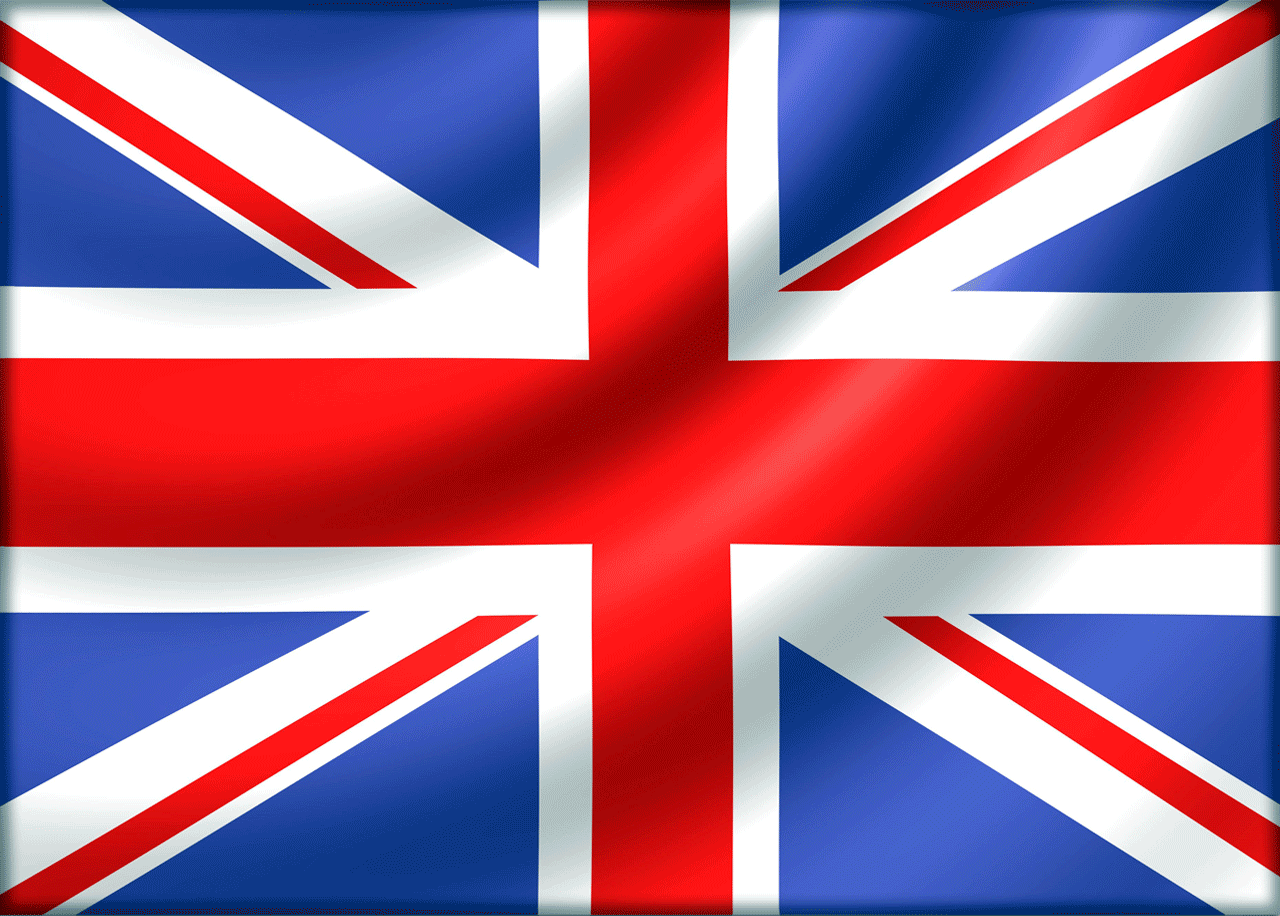 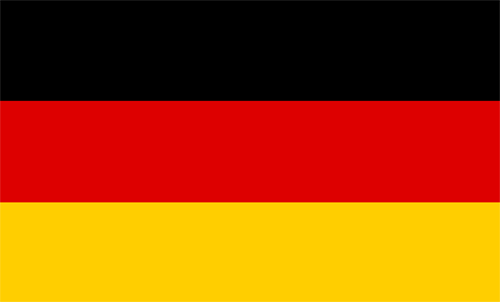 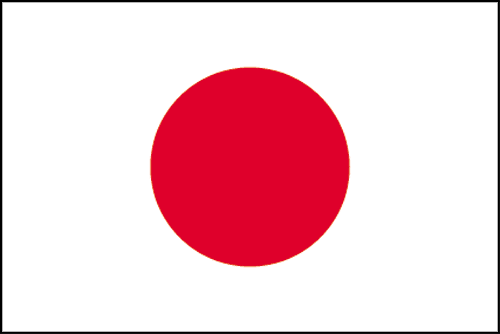 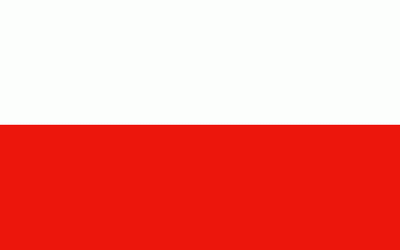 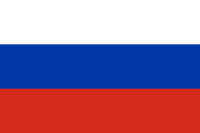 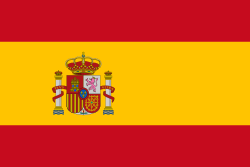 How many colours does it have?
What colour is it?
Is it the Russian flag?

- It has got … colours.
They are …
Yes, it is/No, it isn’t.
Everyday English
S – the south;
N – the north;
E – the east;
W – the west;
NE – in the northeast;
NW – in the northwest;
SW – in the …
SE – in the …
Where exactly is Punta Arenas?
It’s in the north of Chile.
ReadingI             Chile
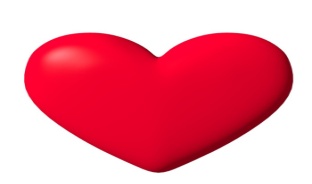 1. Where’s Maria from?
2. What’s the capital city of Chile?
3. What can a tourist see in Chile?
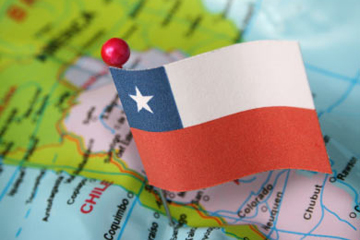 Speaking
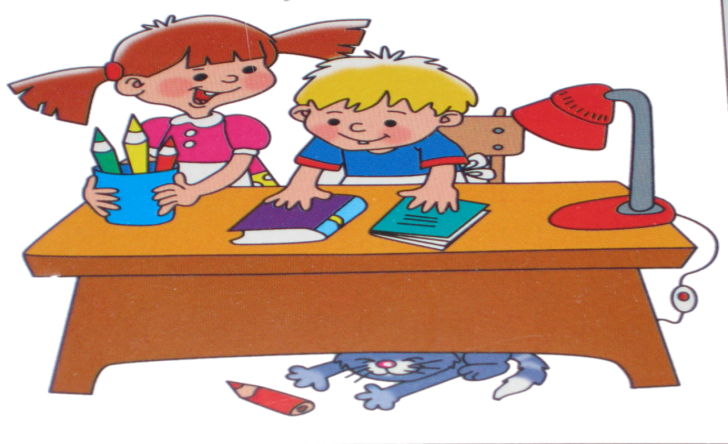 Name 3 things you remember about Chile
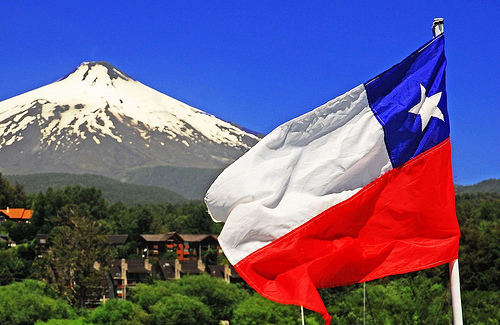 Did you like our lesson?
Yes or No
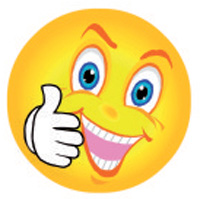 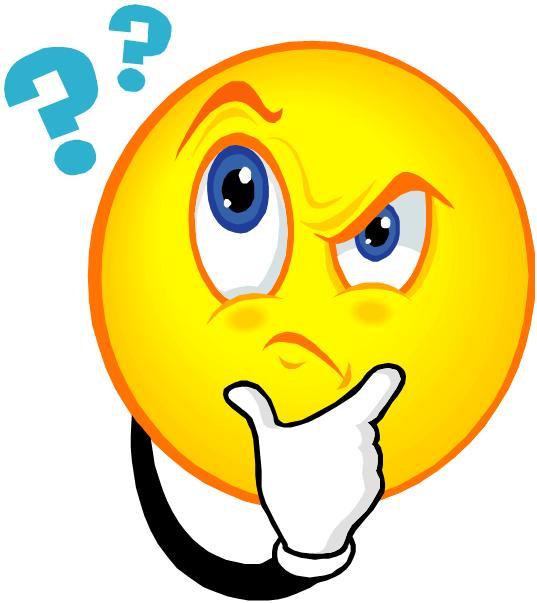 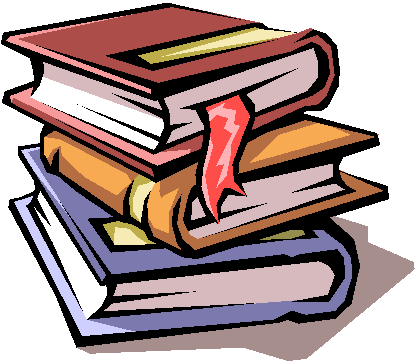 Reflexion:
Homework
Writing
Write a short article and make a presentation about your country :
name;
location;
capital city;
places a tourist can visit;
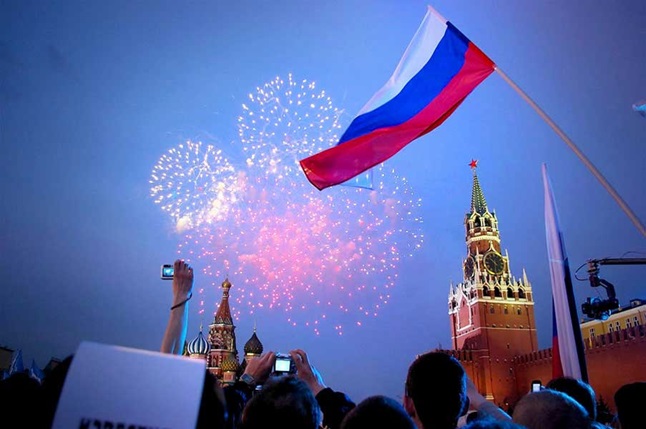